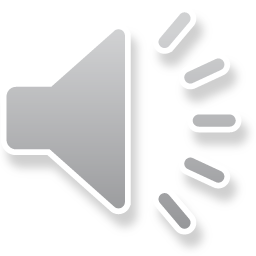 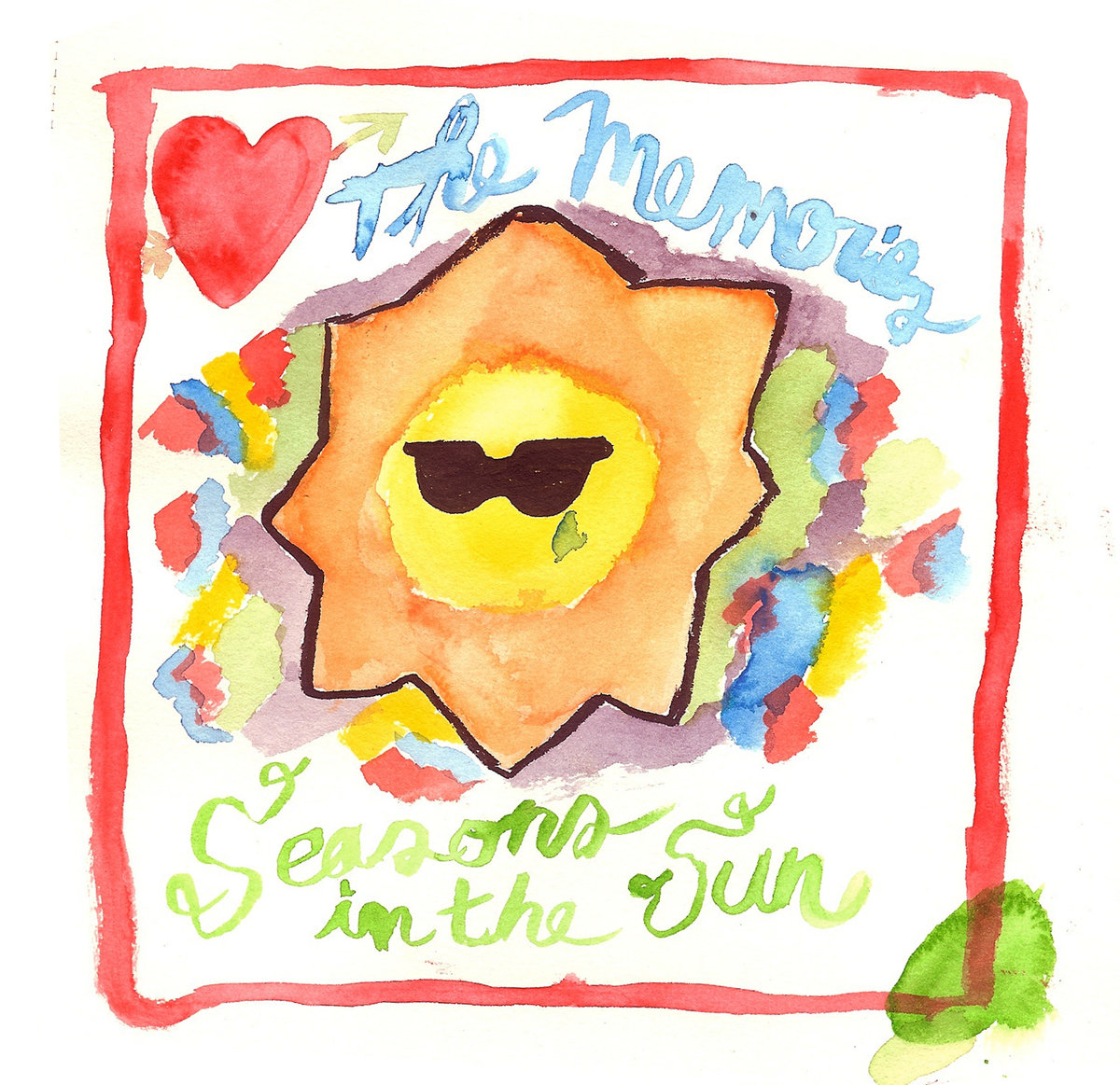 Seasons in the sun———简单句
设计制作：
华南师范大学外文学院                  吴嘉莹
广东省河源市东源县义合中学        谢杰华
指导老师：谢杰华、刘晓斌
Goodbye to you, my trusted friend
We've known each other since we were nine or ten
Together we've climbed hills and trees
Learned of love and ABC’s
Skinned our hearts and skinned our knees
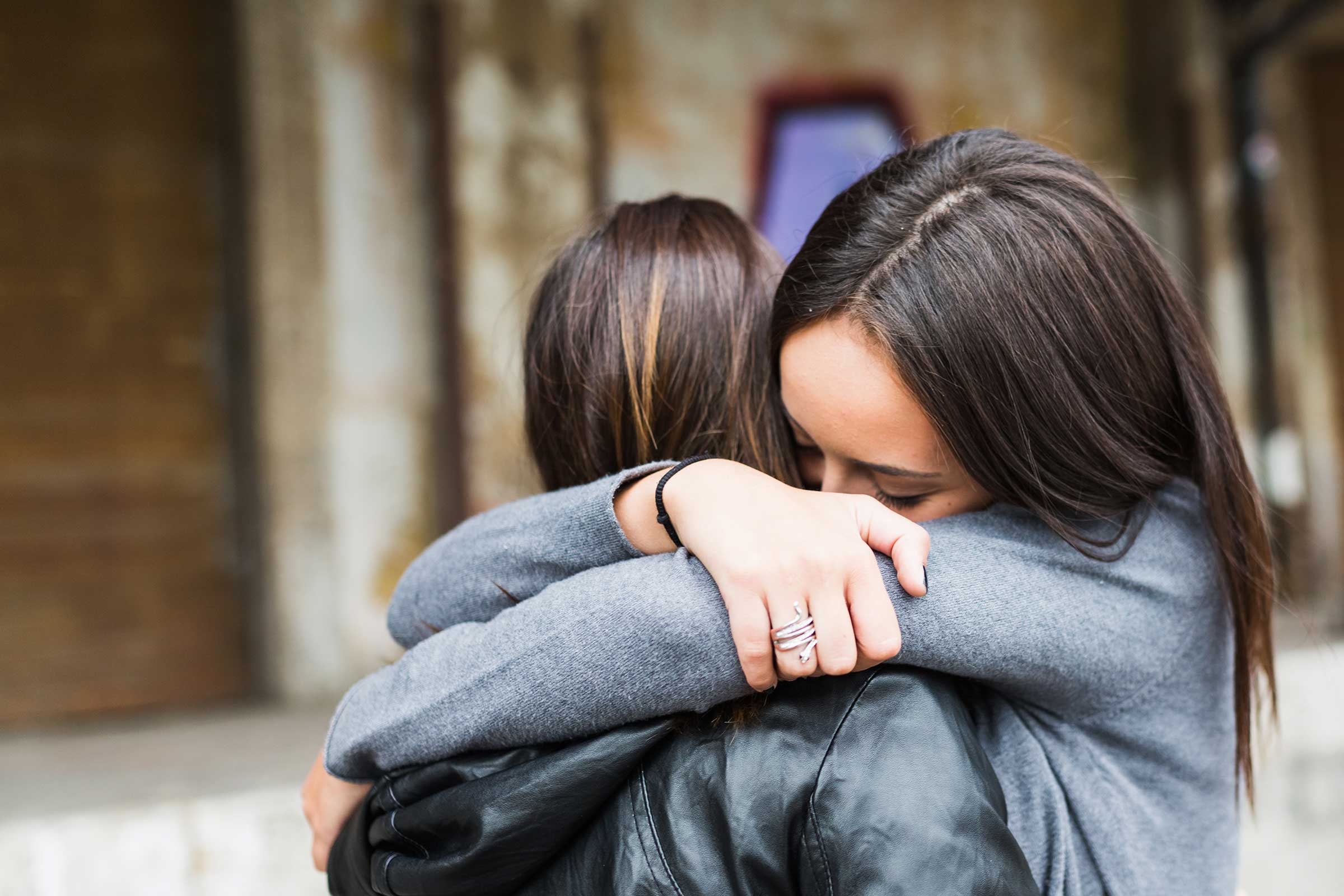 Goodbye my friend, it's hard to die
When all the birds are singing in the sky
Now that spring is in the air
Pretty girls are everywhere
Think of me and I'll be there
We had joy, we had fun
We had seasons in the sun
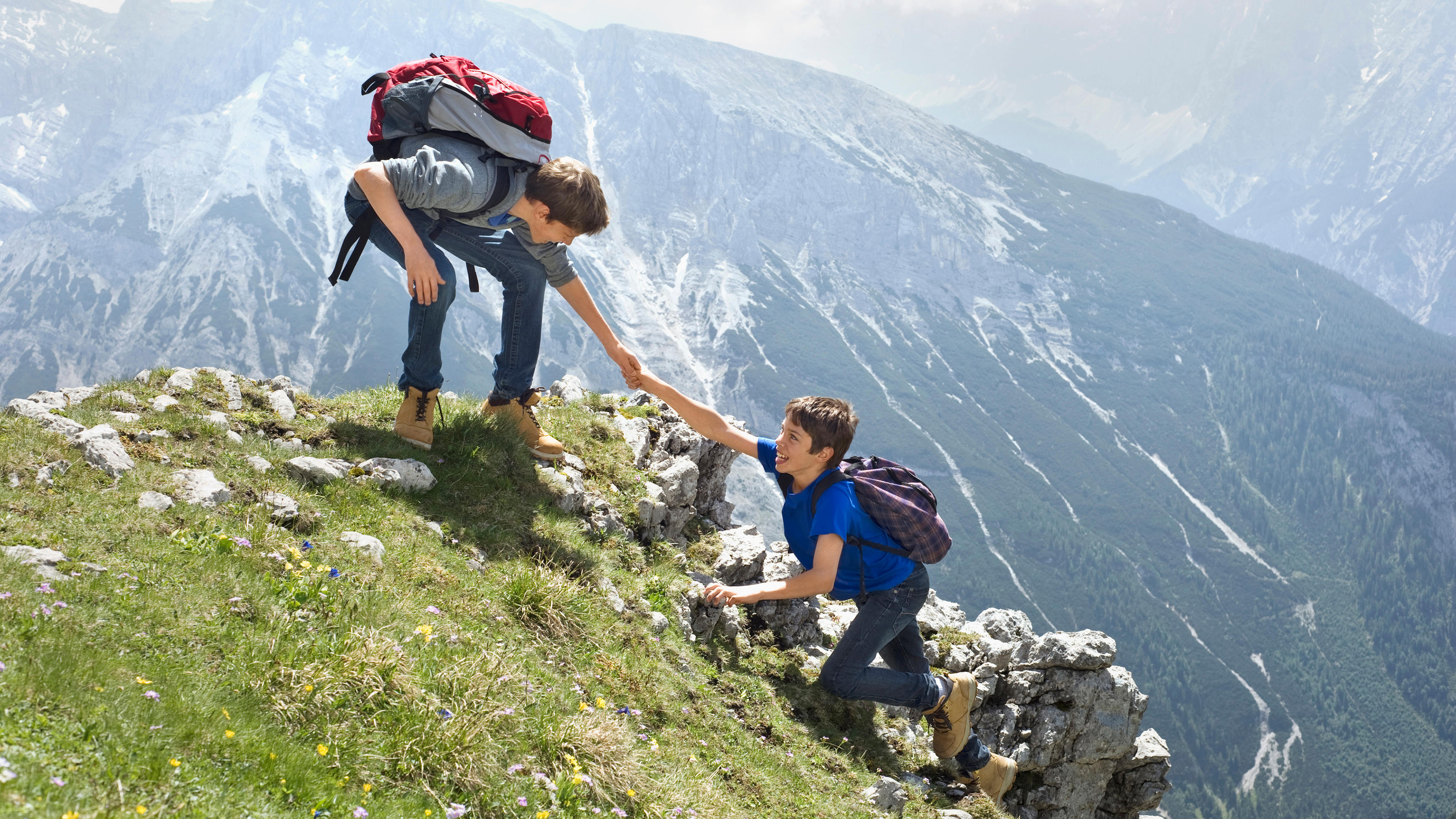 But the hills that we climbed
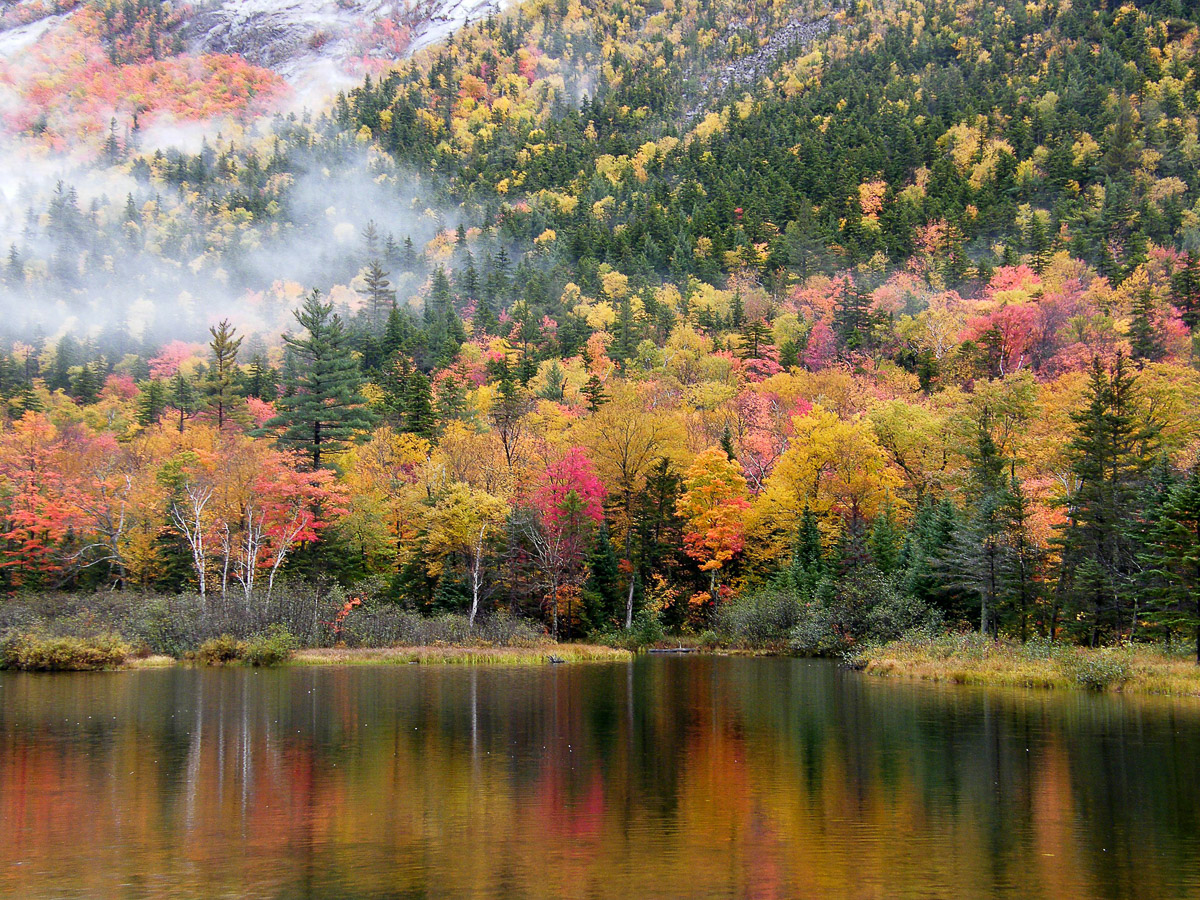 Were just seasons out of time
Goodbye papa, please pray for me
I was the black sheep of the family
You tried to teach me right from wrong
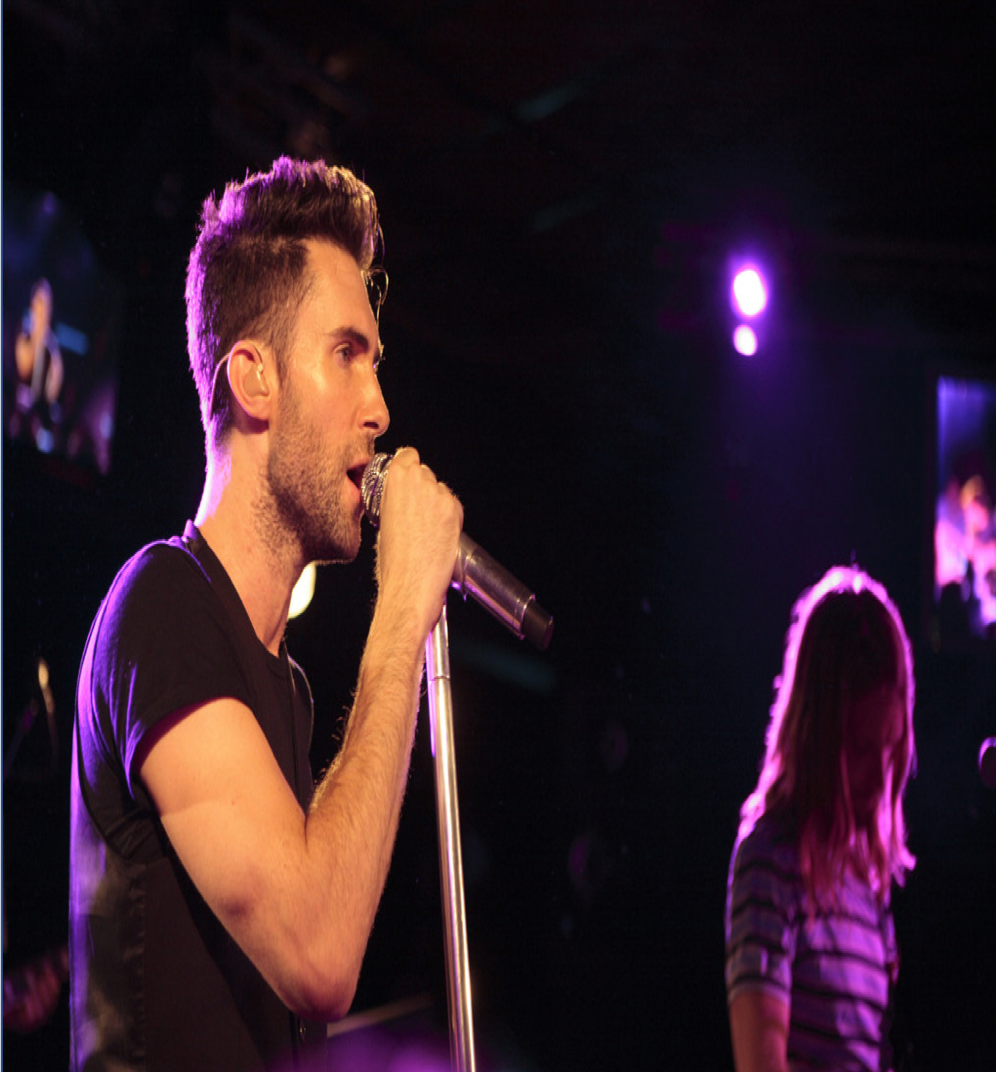 Too much wine and too much song
Wonder how I got along
Goodbye papa it's hard to die
When all the birds are singing in the sky.
Now that the spring is in the air
Little children everywhere
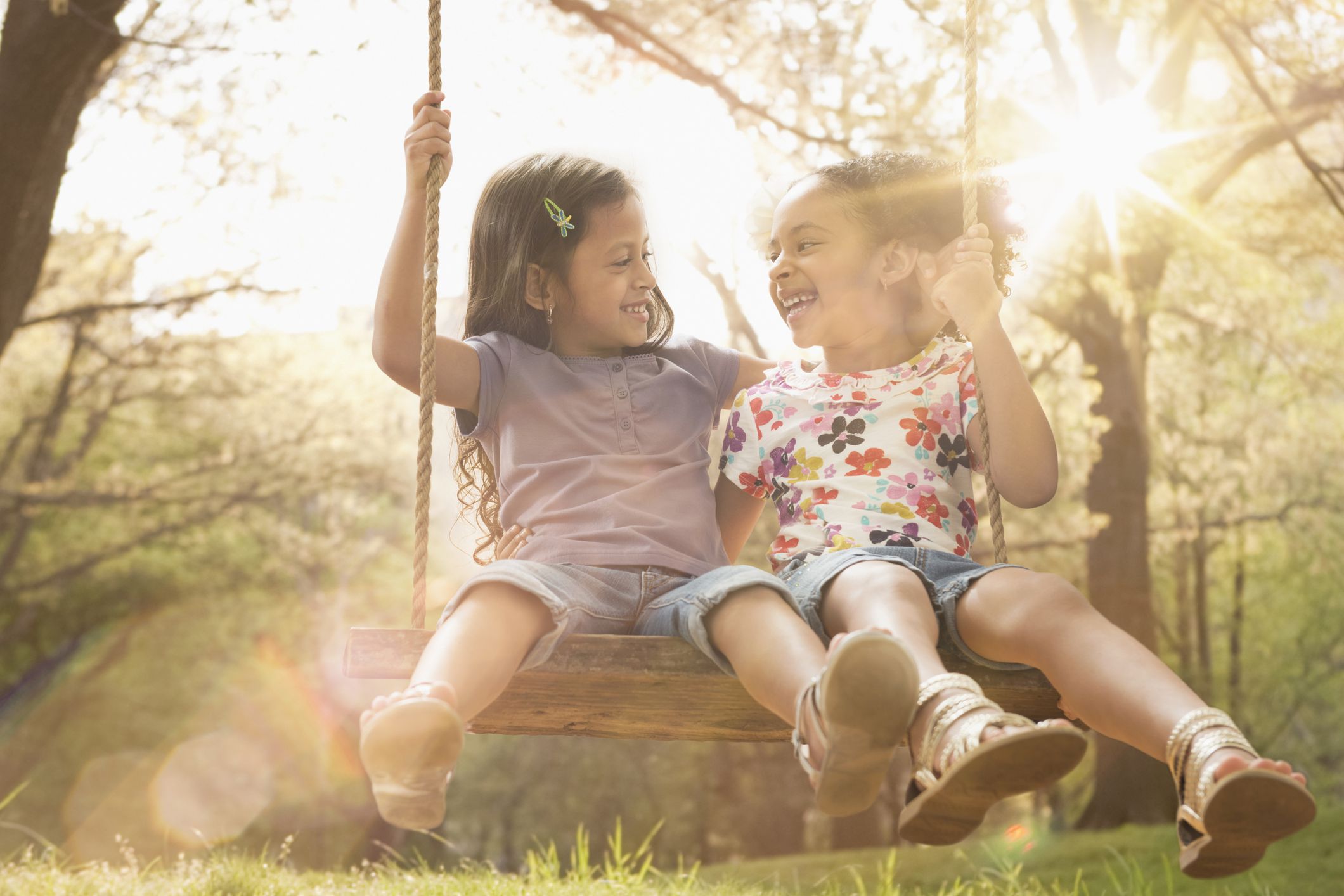 When you see them, I'll be there
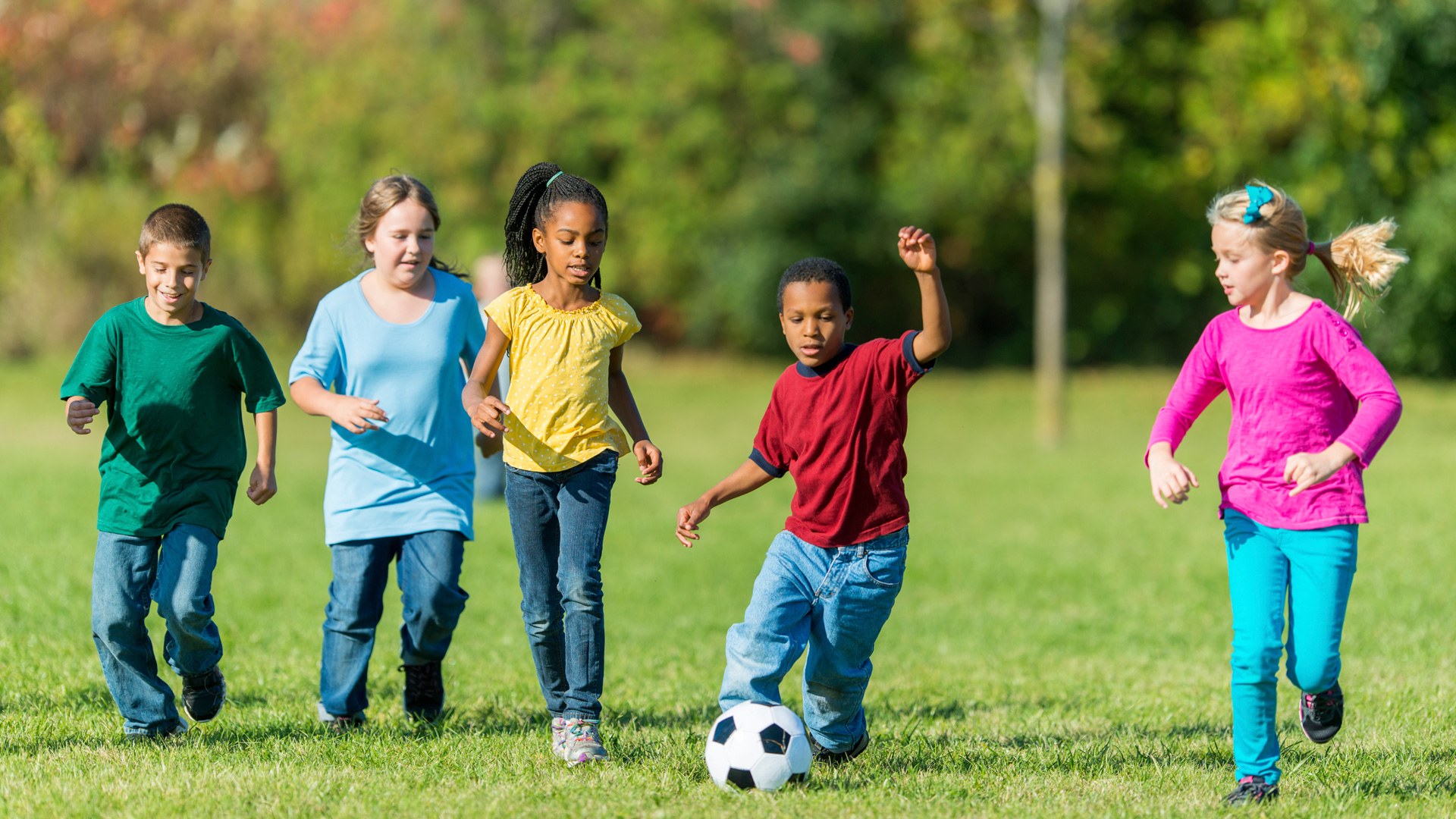 We had joy, we had fun
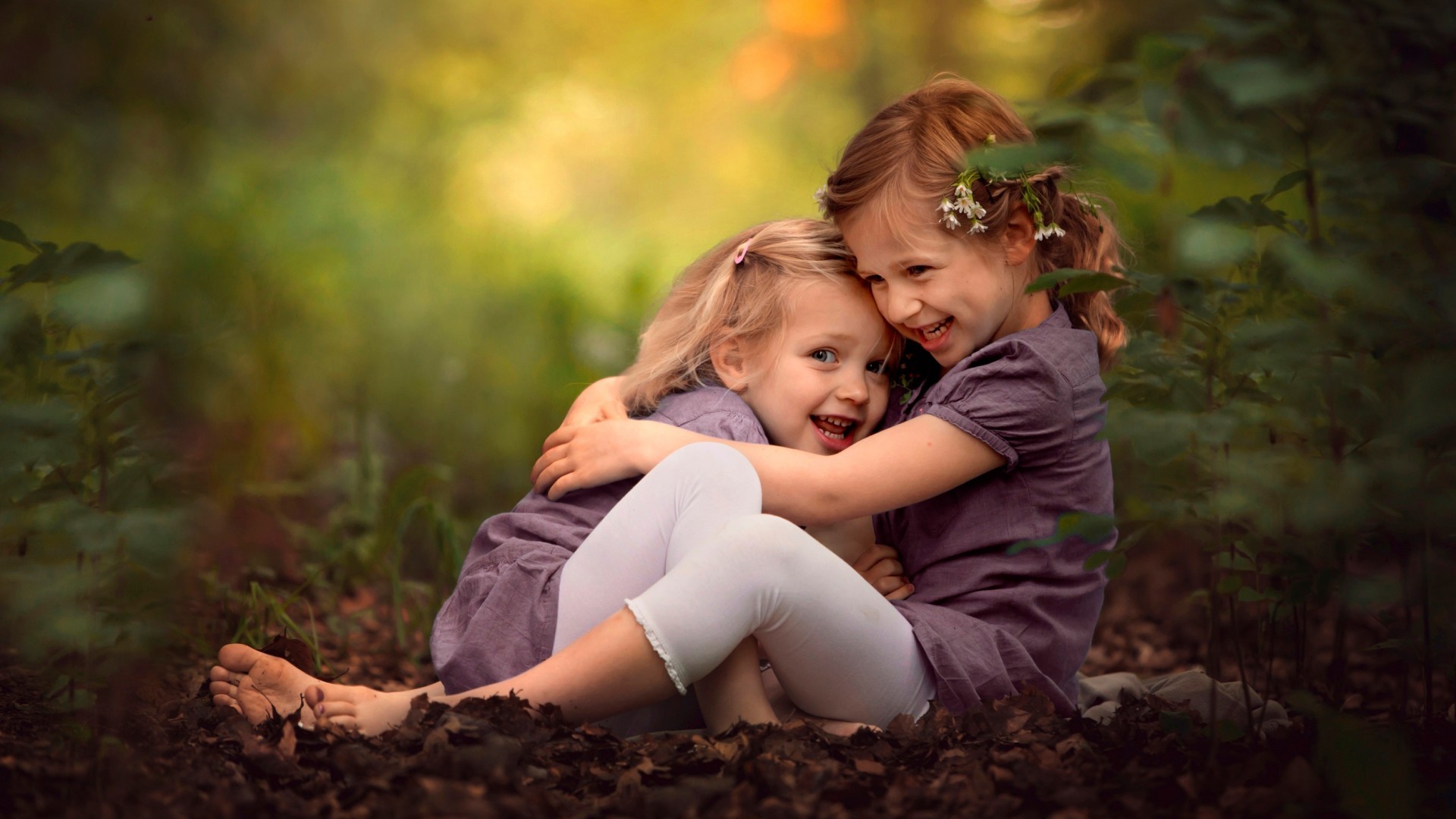 We had seasons in the sun
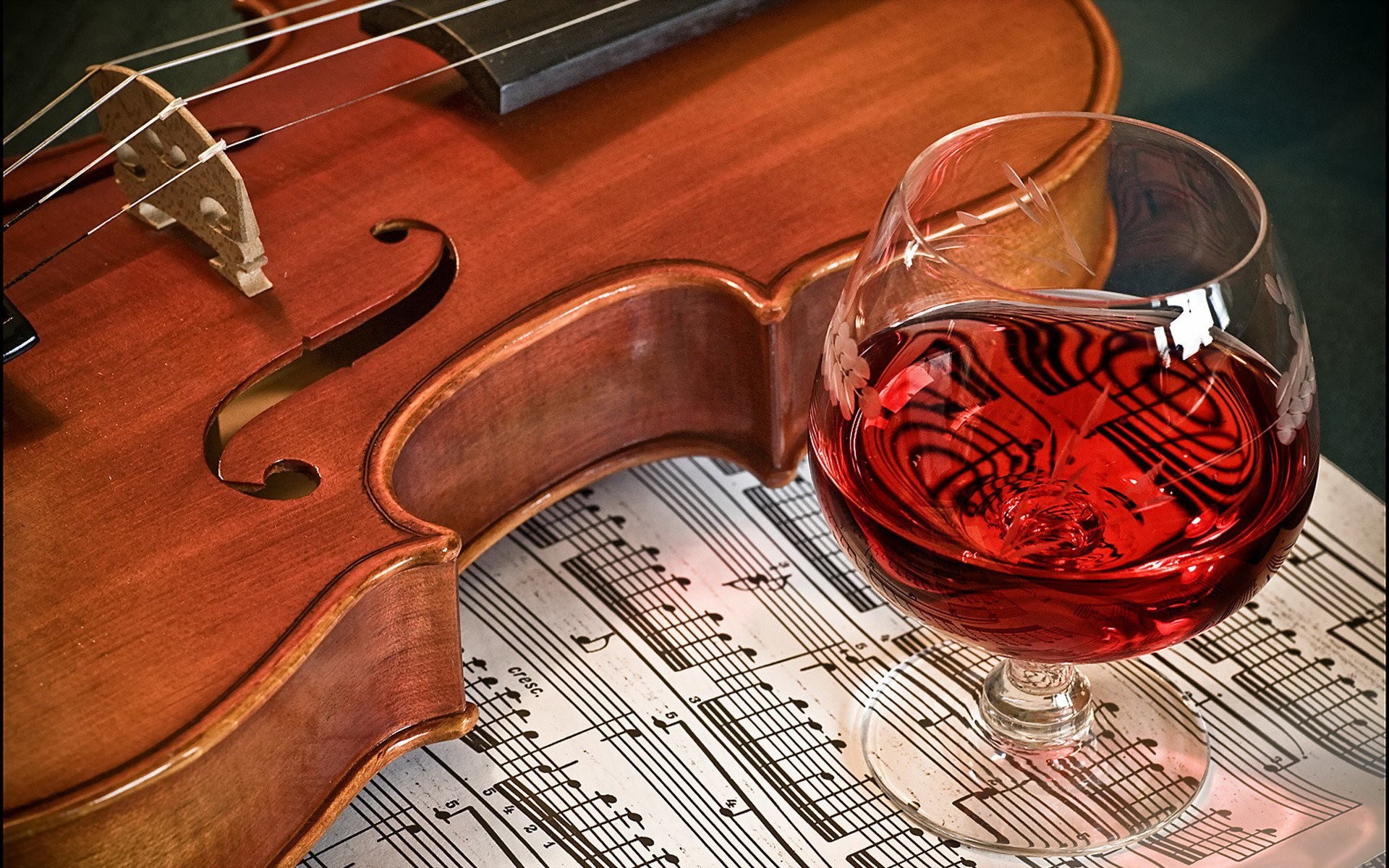 But the wine and the song
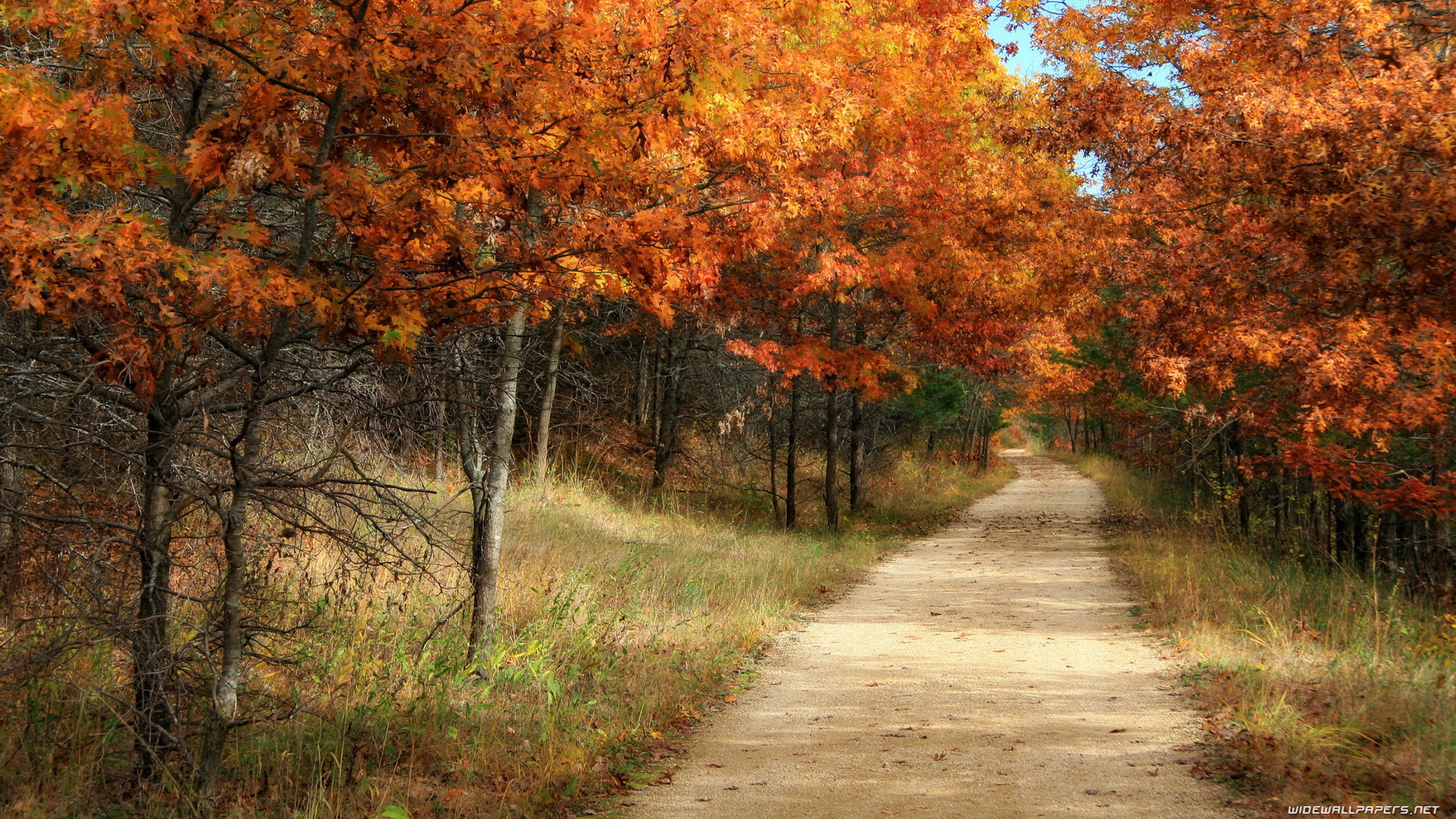 Like the seasons have all gone
We had joy, we had fun
We had seasons in the sun
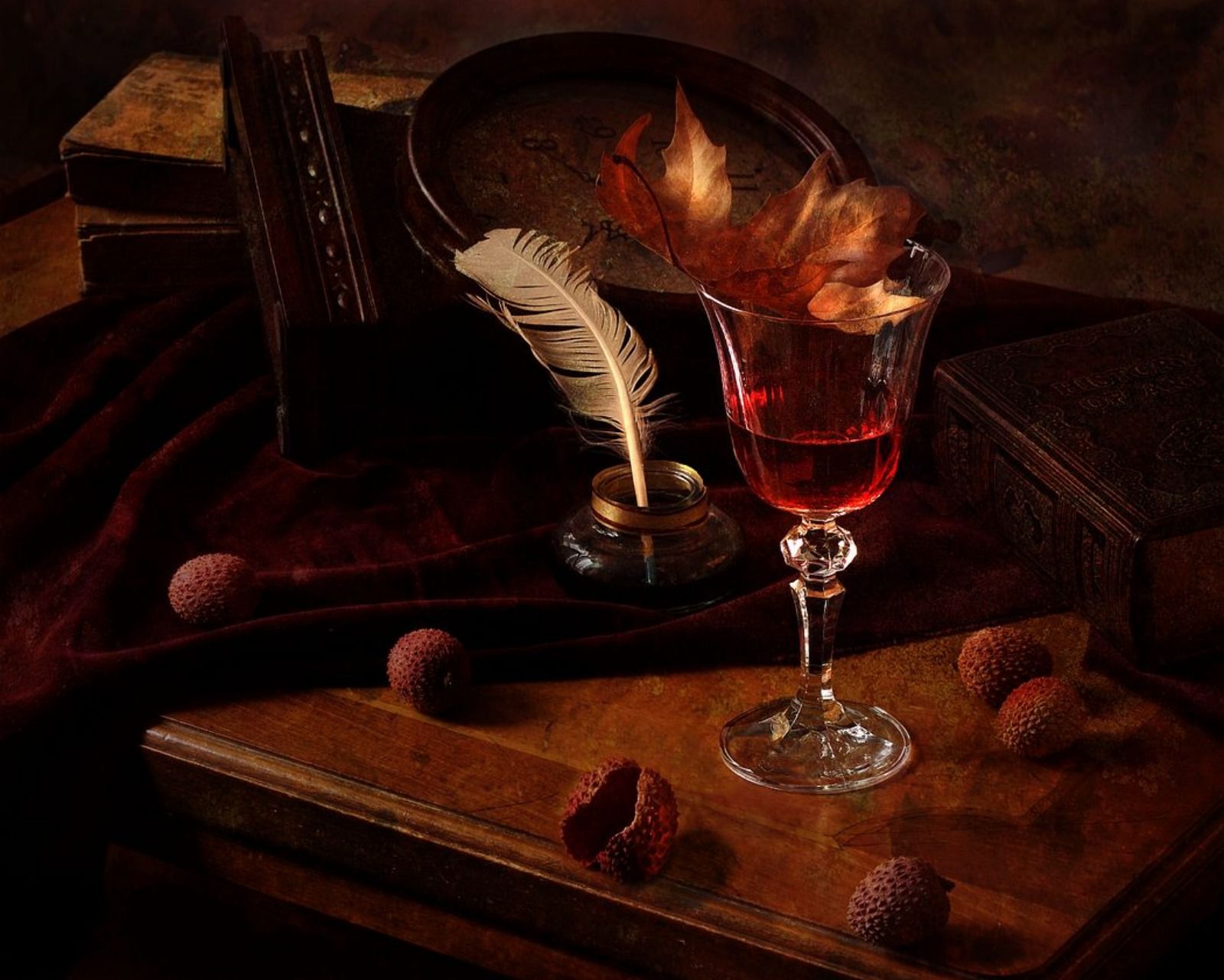 But the wine and the song
Like the seasons have all gone
Goodbye Michelle my little one
You gave me love and help me find the sun
And every time that I was down.
You would always come around
And get my feet back on the ground
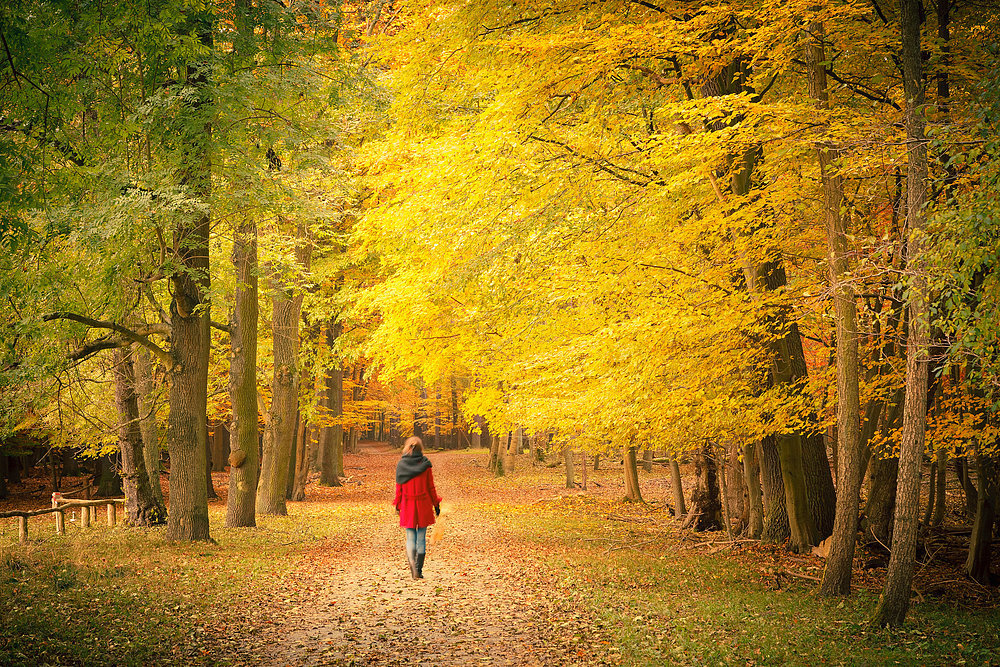 Goodbye Michelle it's hard to die
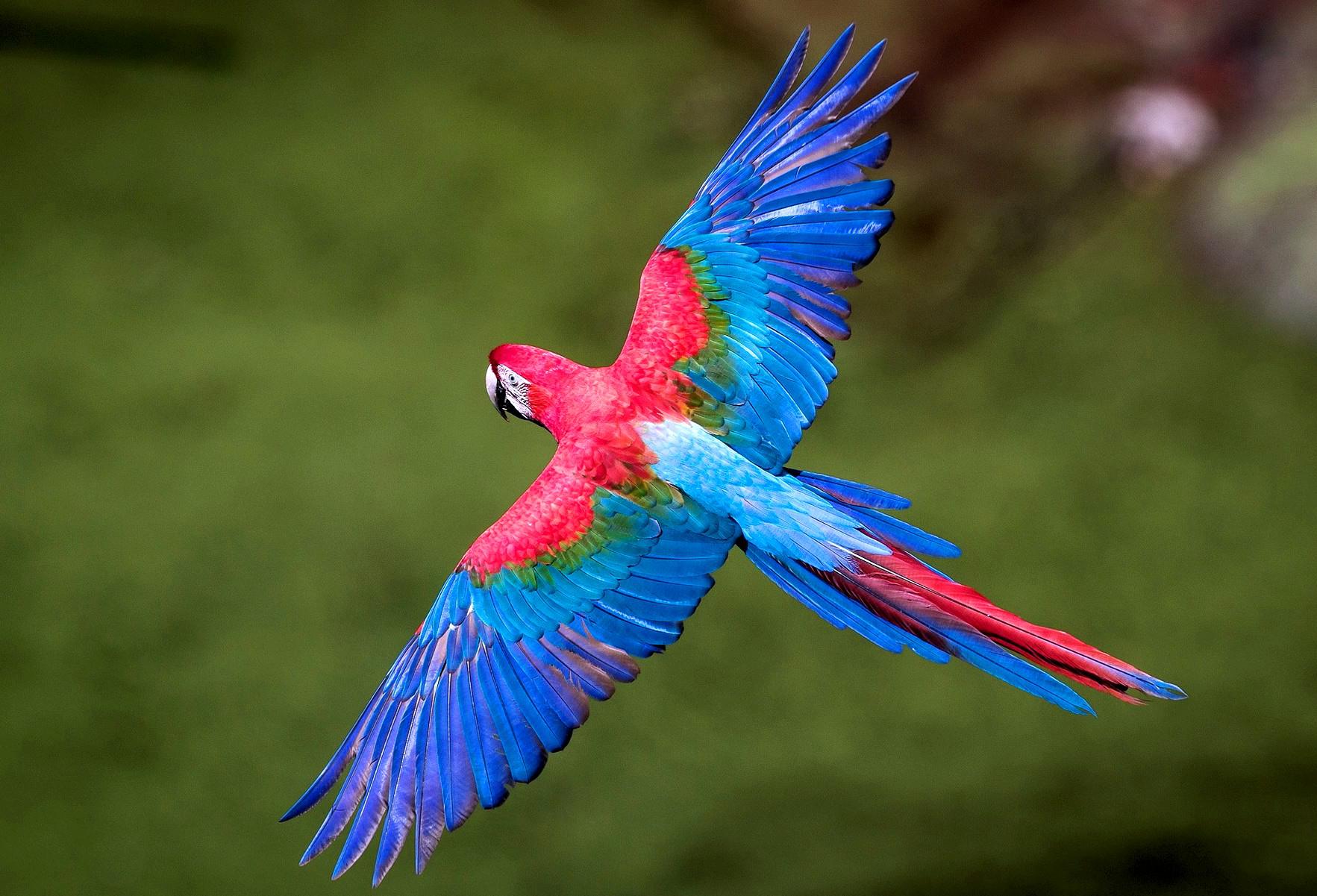 When all the birds are singing in the sky
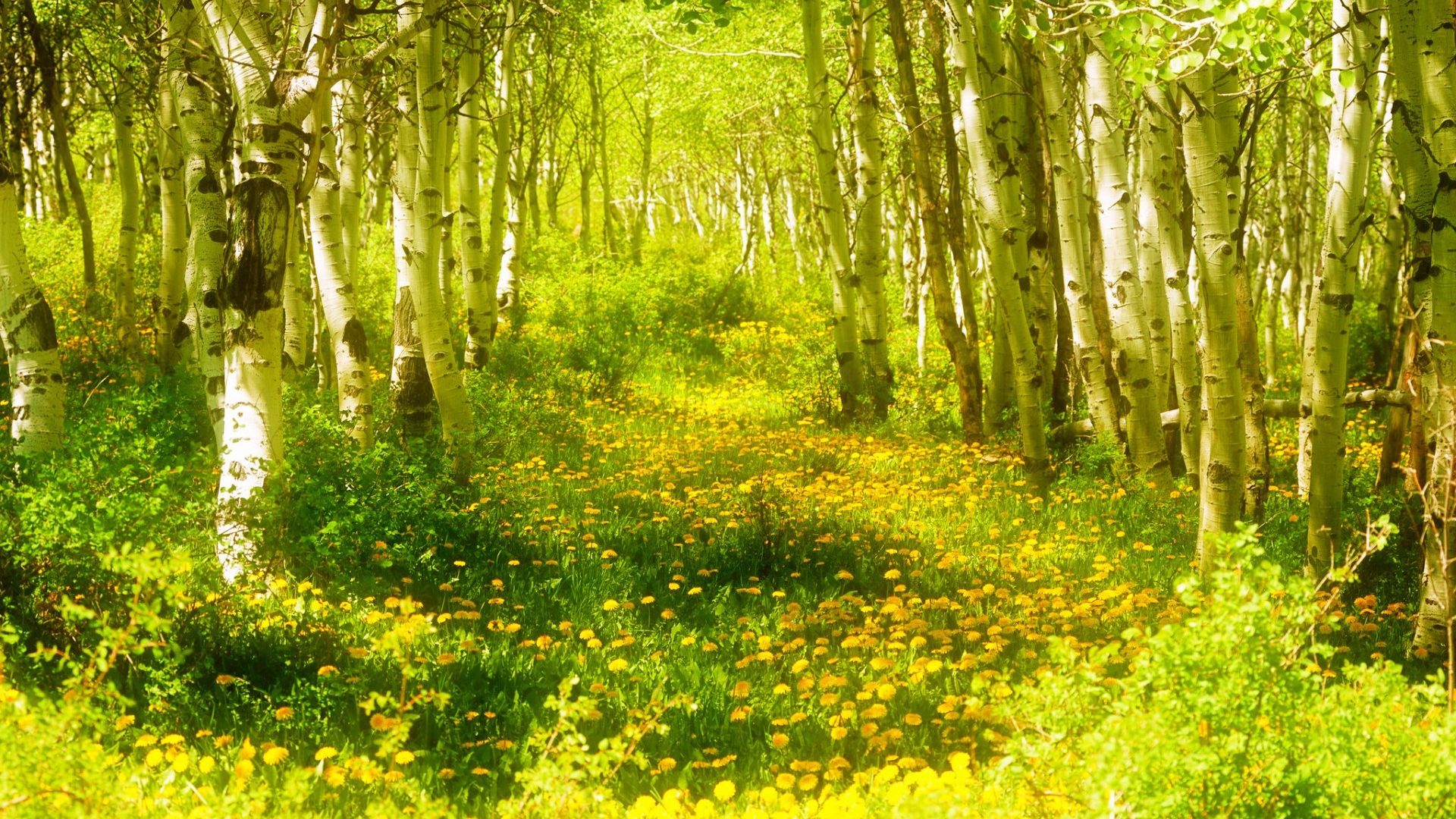 Now that spring is in the air
With the flowers everywhere
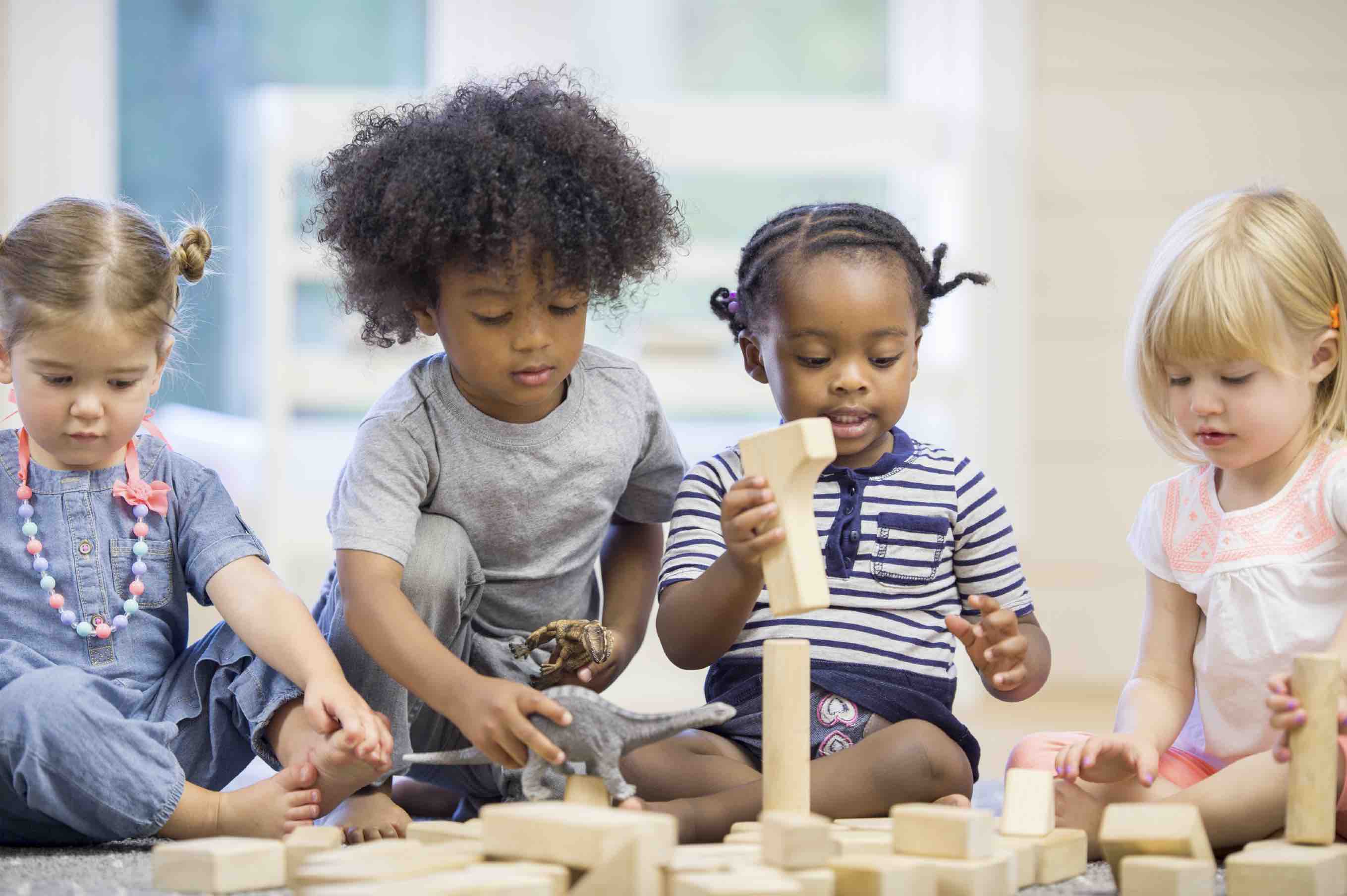 I wish that we could both be there
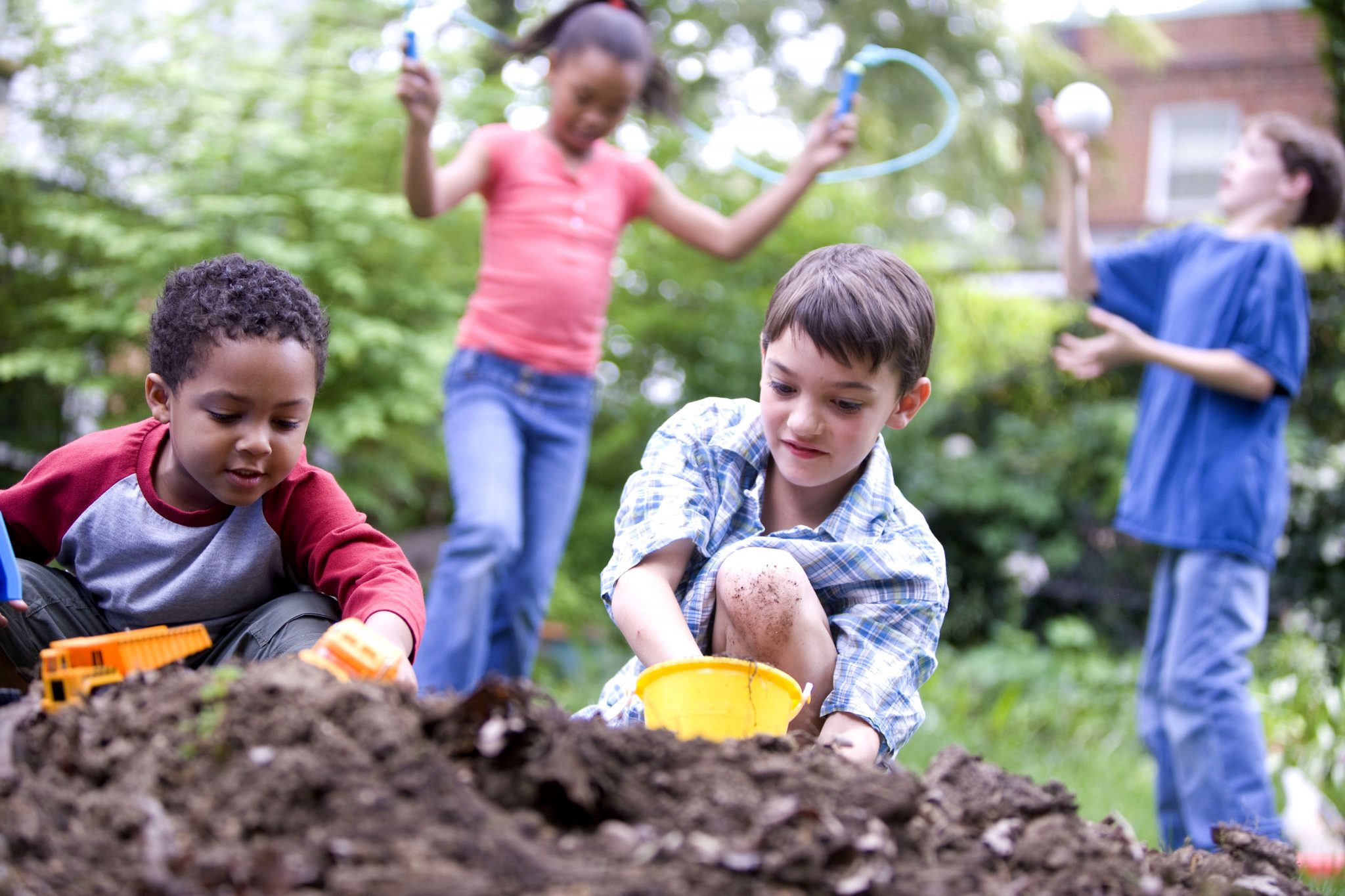 We had joy, we had fun
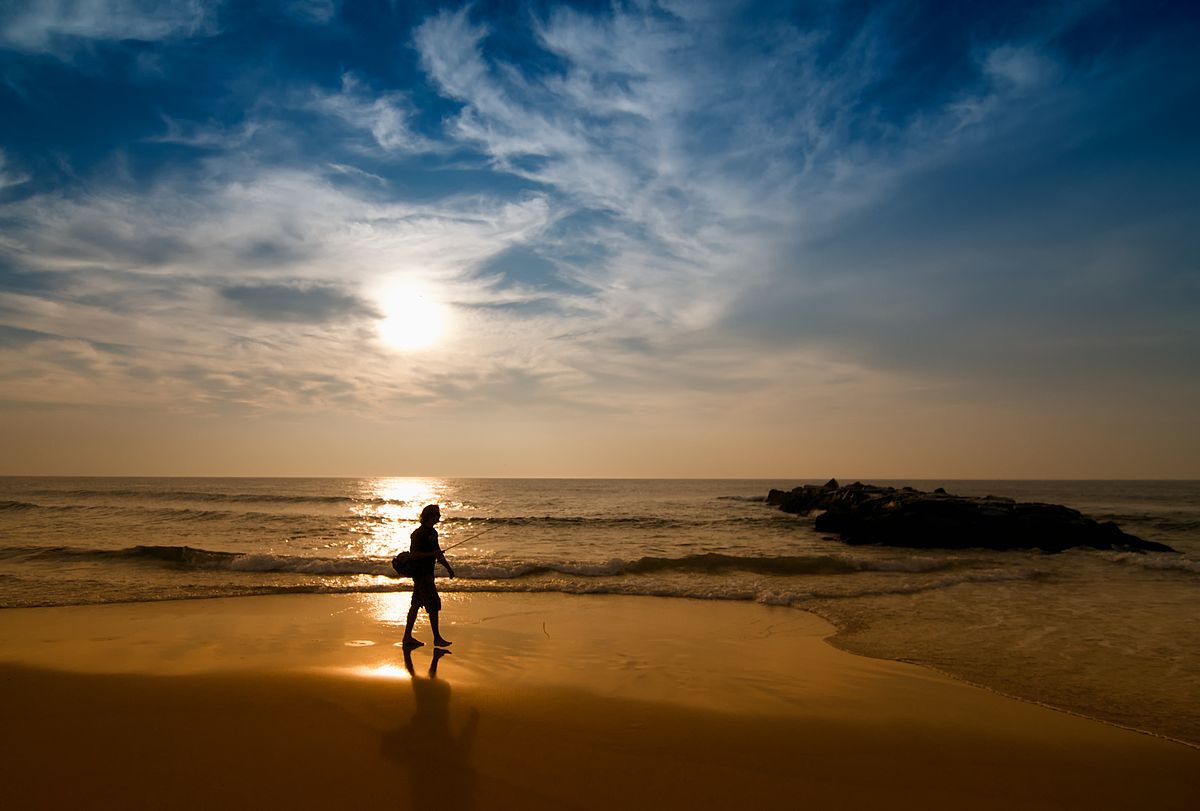 We had seasons in the sun
But the hills that we climbed
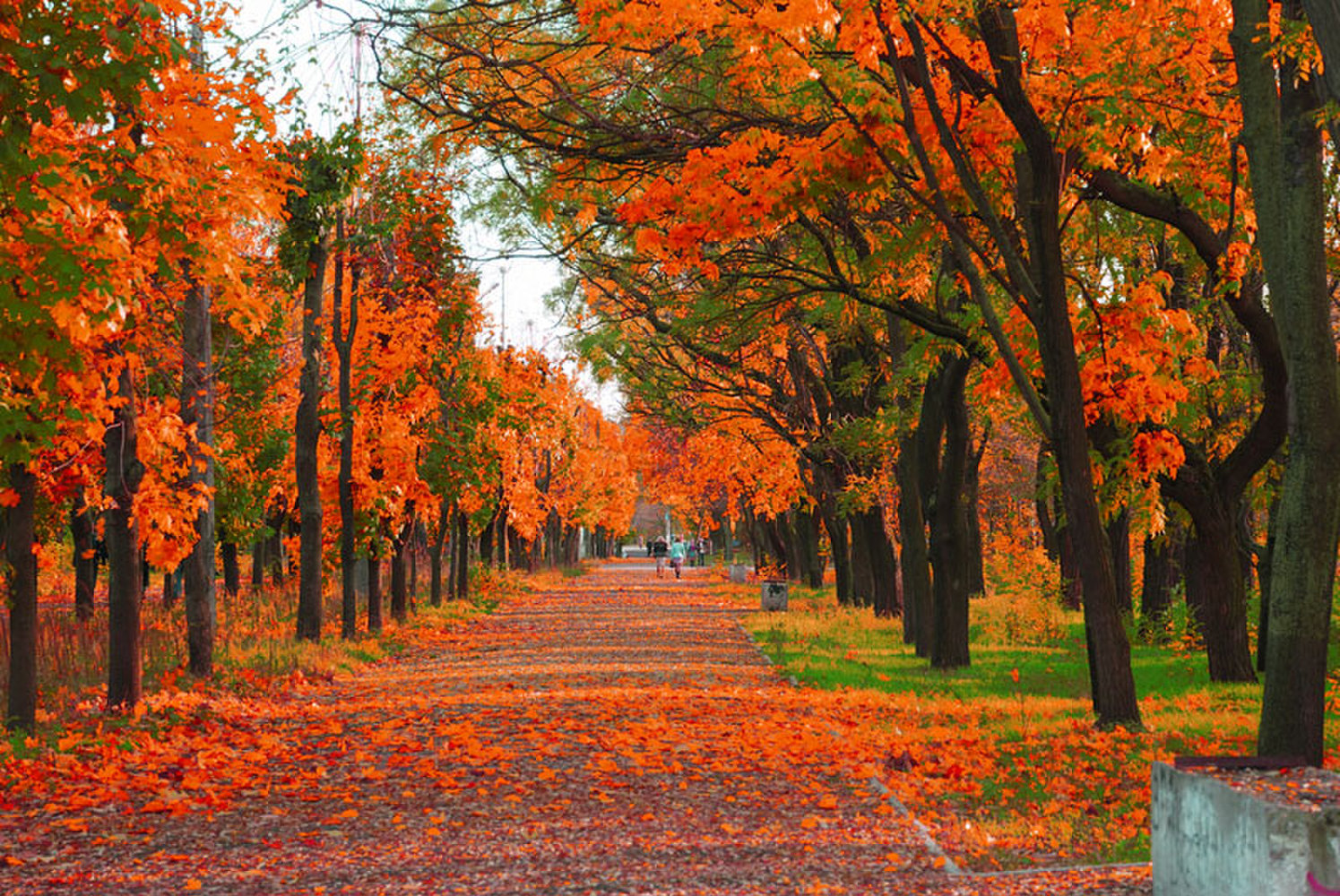 Were just seasons out of time
We had joy, we had fun
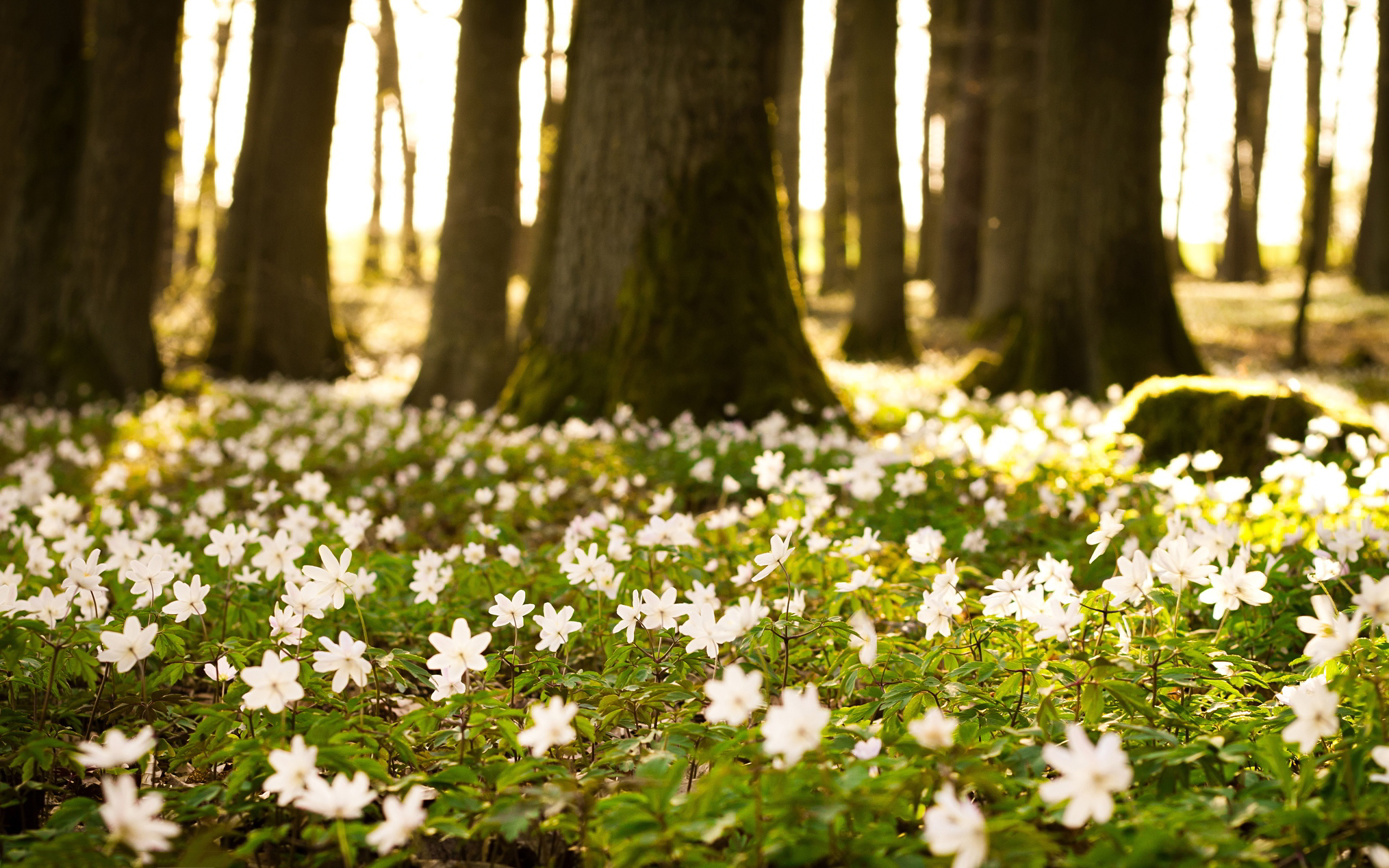 We had seasons in the sun
But the wine and the song
Like the seasons have all gone
We had joy, we had fun
We had seasons in the sun
But the wine and the song
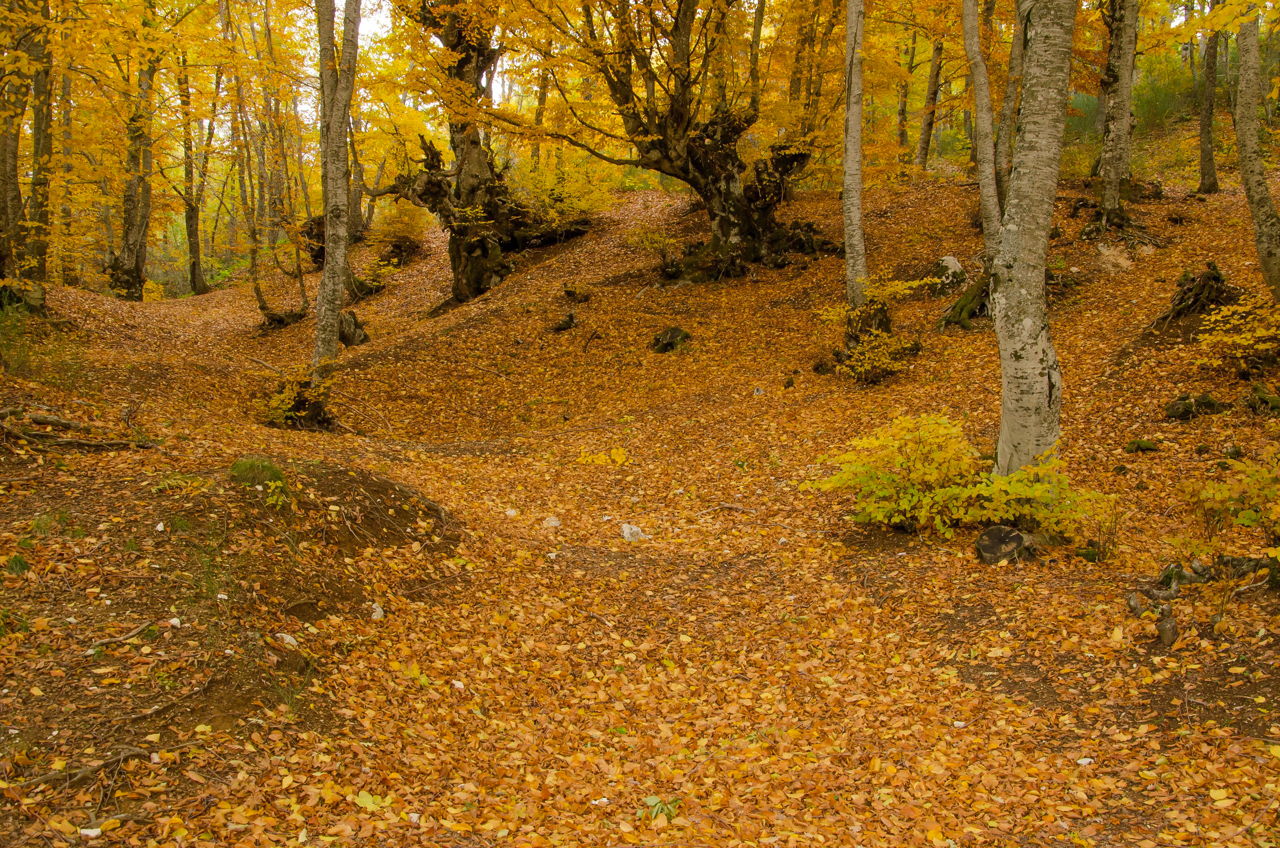 Like the seasons have all gone
We had joy, we had fun
We had seasons in the sun
But the wine and the song
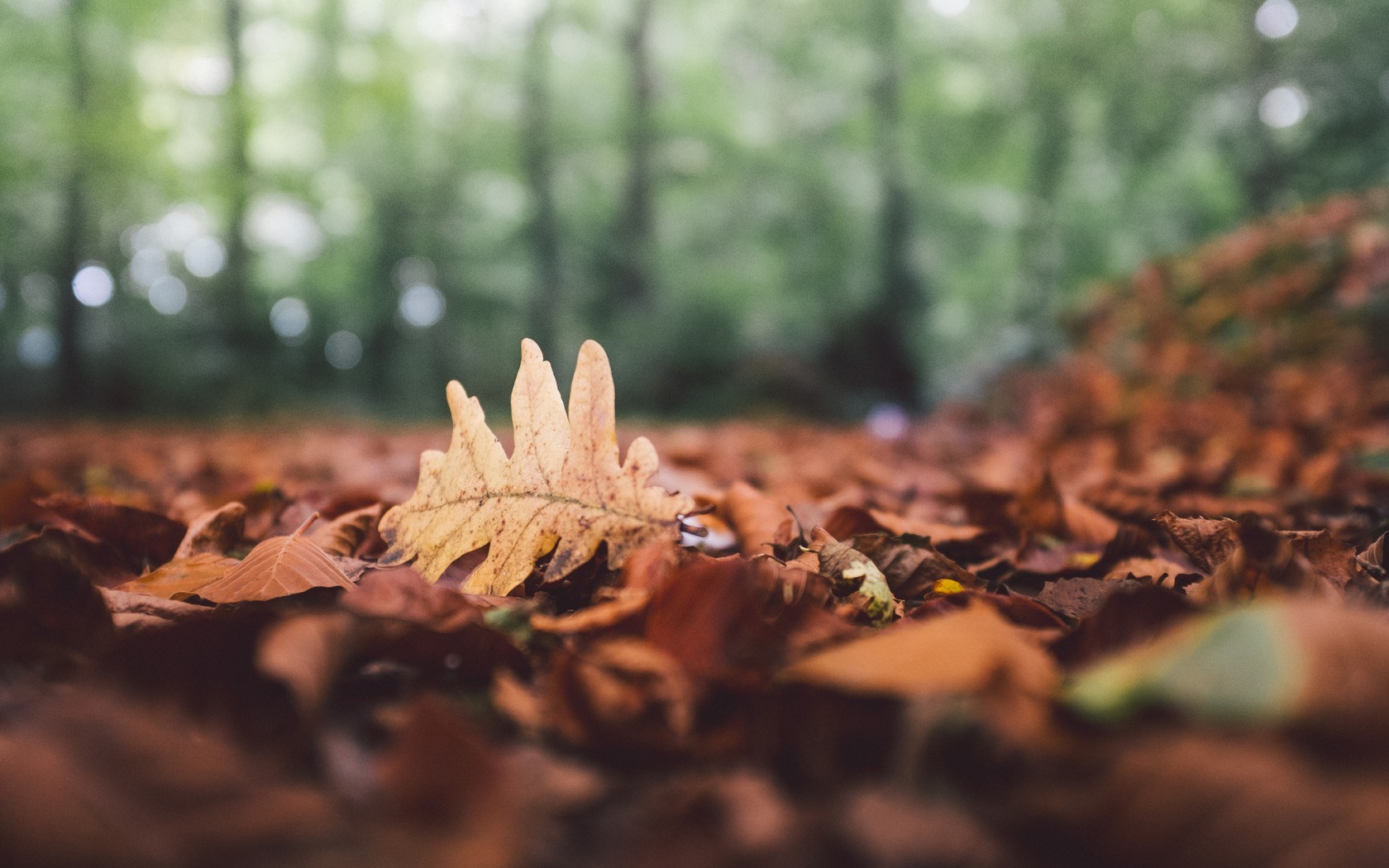 Like the seasons have all gone